FUSO Value Parts
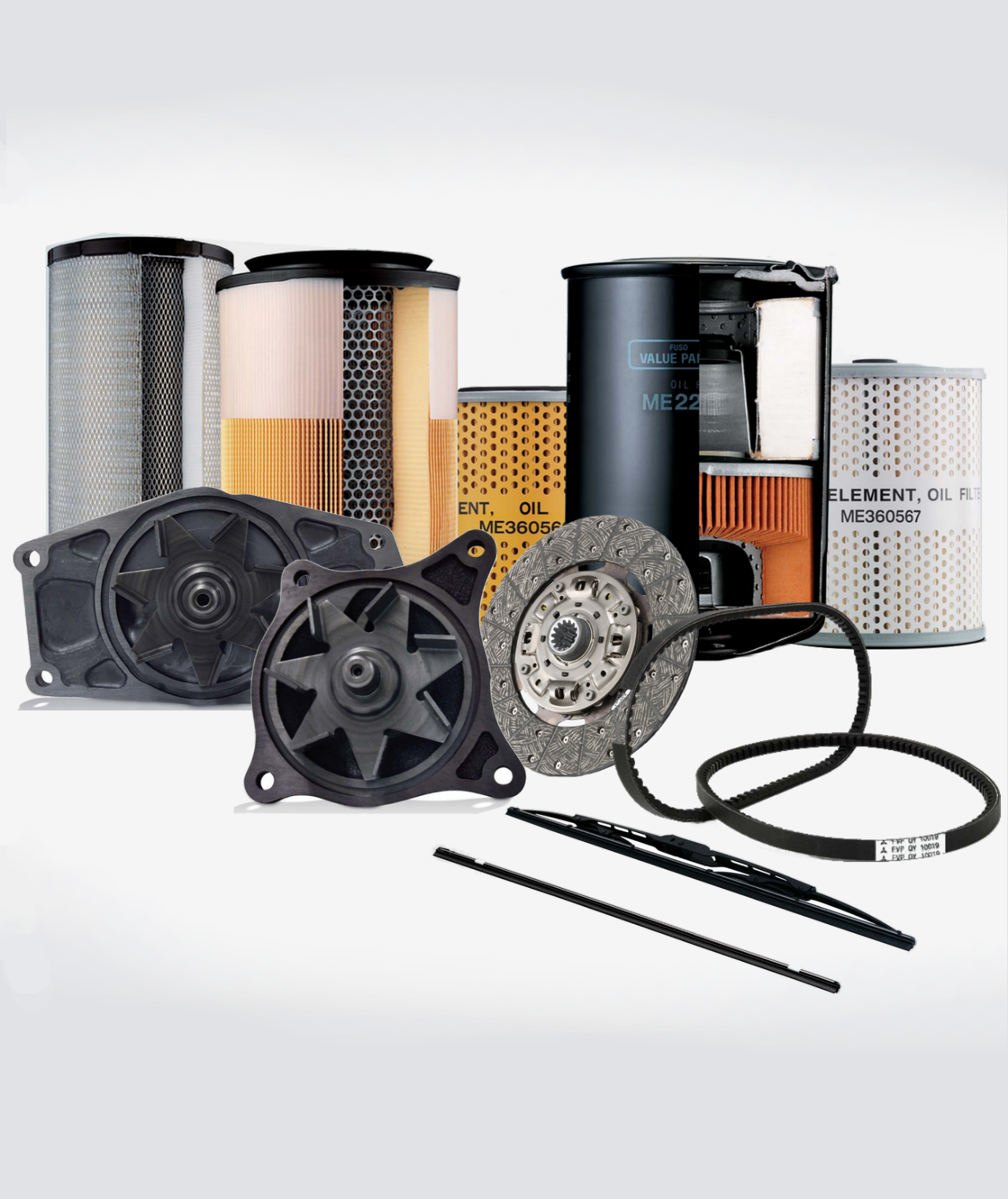 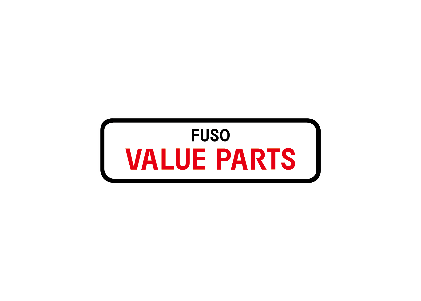 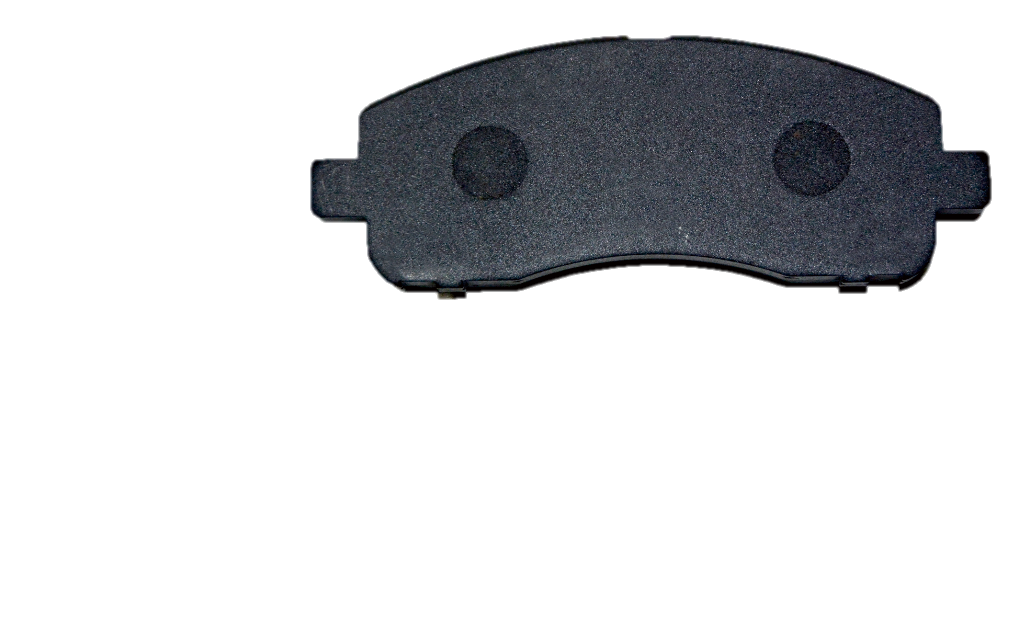 Catálogo de Peças
VERSÃO 01.2020
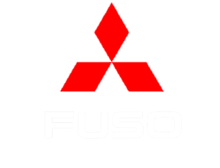 Introdução
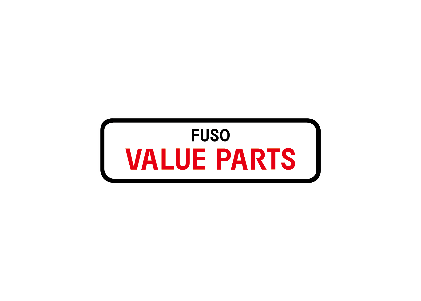 Quando deve comprometer a qualidade e o valor no que diz respeito a peças que precisa para exercer a sua atividade? A resposta é: nunca. Com as FUSO Value Parts, a nossa segunda linha de peças FUSO , terá acesso a produtos autênticos fabricados com a máxima precisão garantida pela FUSO, sem ter de pagar mais. A escolha é agora mais fácil, com um excelente valor a um preço acessível.Com as FUSO Value Parts oferecemos uma solução com a melhor relação qualidade preço  para veículos Canter que já se encontram fora do período da garantia. Oferecemos uma ampla gama de números de peças, principalmente para modelos Canter TB e TD, incluindo filtros de óleo, ar e combustível, escovas do limpa-vidros, bombas de água, travões, lâmpadas incandescentes, bem como correias trapezoidais para garantir que o seu veículo se mantém nas melhores condições possíveis.Graças ao nosso serviço profissional iremos ajudá-lo, inspecionando o seu veículo e selecionando as FUSO Value Parts mais adequadas ao seu Canter profissional, com equipamento de topo FUSO, sistemas e padrões que garantem sempre a segurança. Encontre neste catálogo as peças que procura!Para mais informações, entre em contacto com o seu concessionário FUSO local.
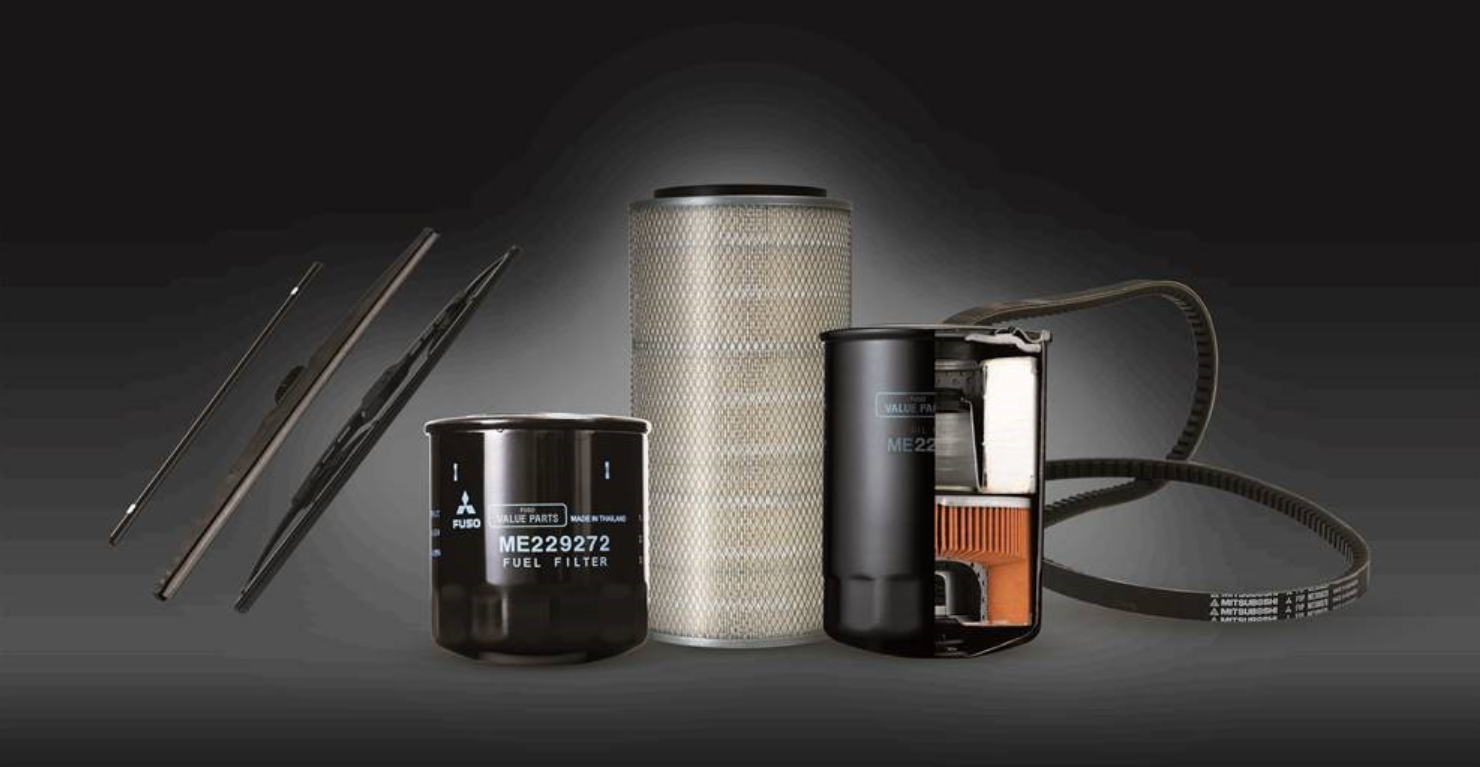 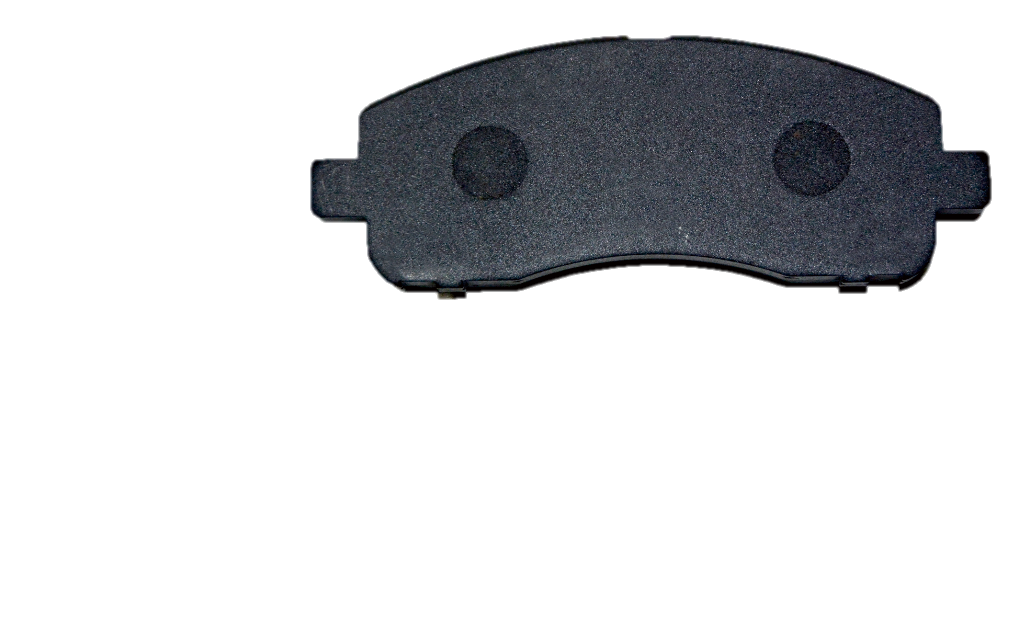 Filtro de combustível
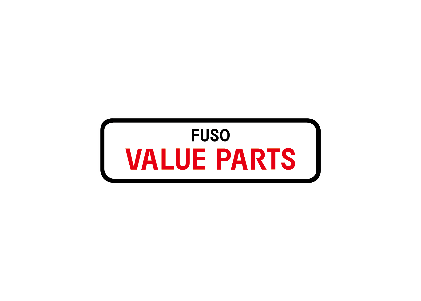 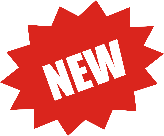 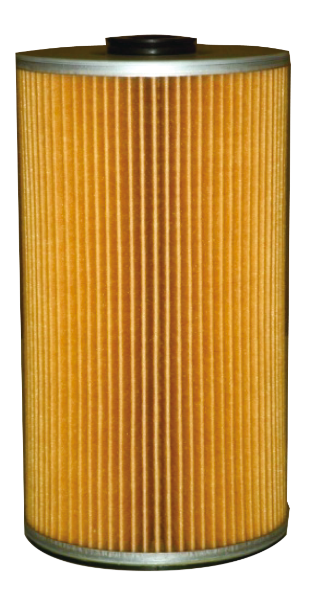 Informações do produto
Maior eficiência de filtragem para os respetivos motores FUSO Canter
Excelente capacidade de pressão e vibração
Material fiável da junta e encaixe perfeito para uma instalação sem problemas
Eficácia na remoção de água e impurezas do combustível
Aplicação no modelo
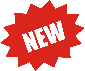 1
Filtro de óleo
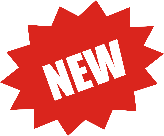 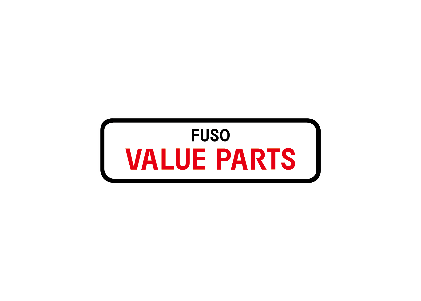 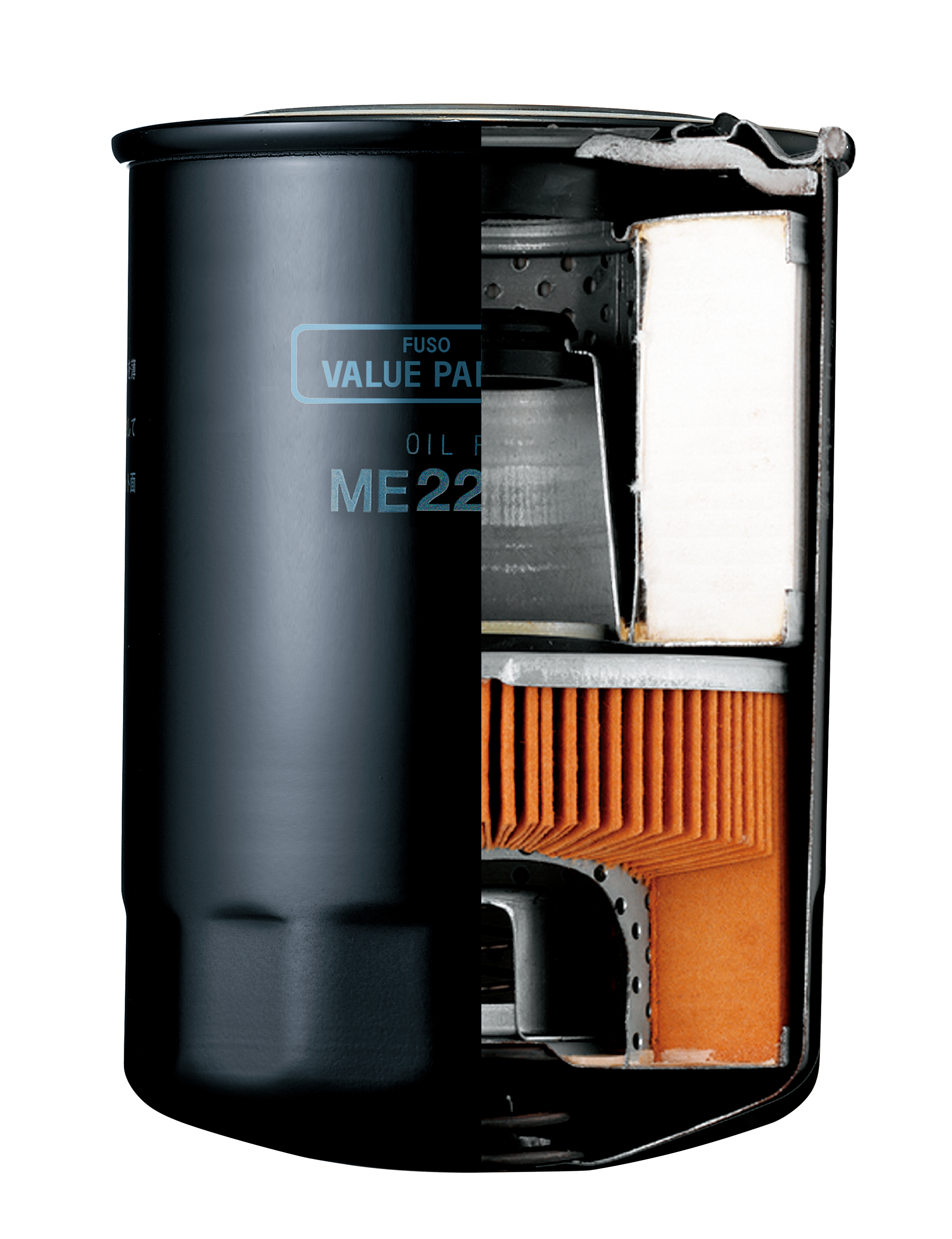 Informações do produto
Retém as partículas de sujidade eficazmente, utilizando um papel de filtro espesso com uma grande área de superfície
Previne a deterioração do óleo para manter um funcionamento suave do motor
Peça de manutenção otimizada para os respetivos motores FUSO Canter
Aplicação no modelo
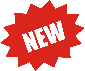 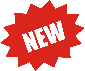 (antecessor)
2
Filtro de ar
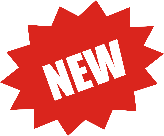 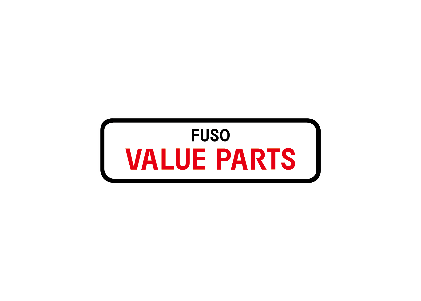 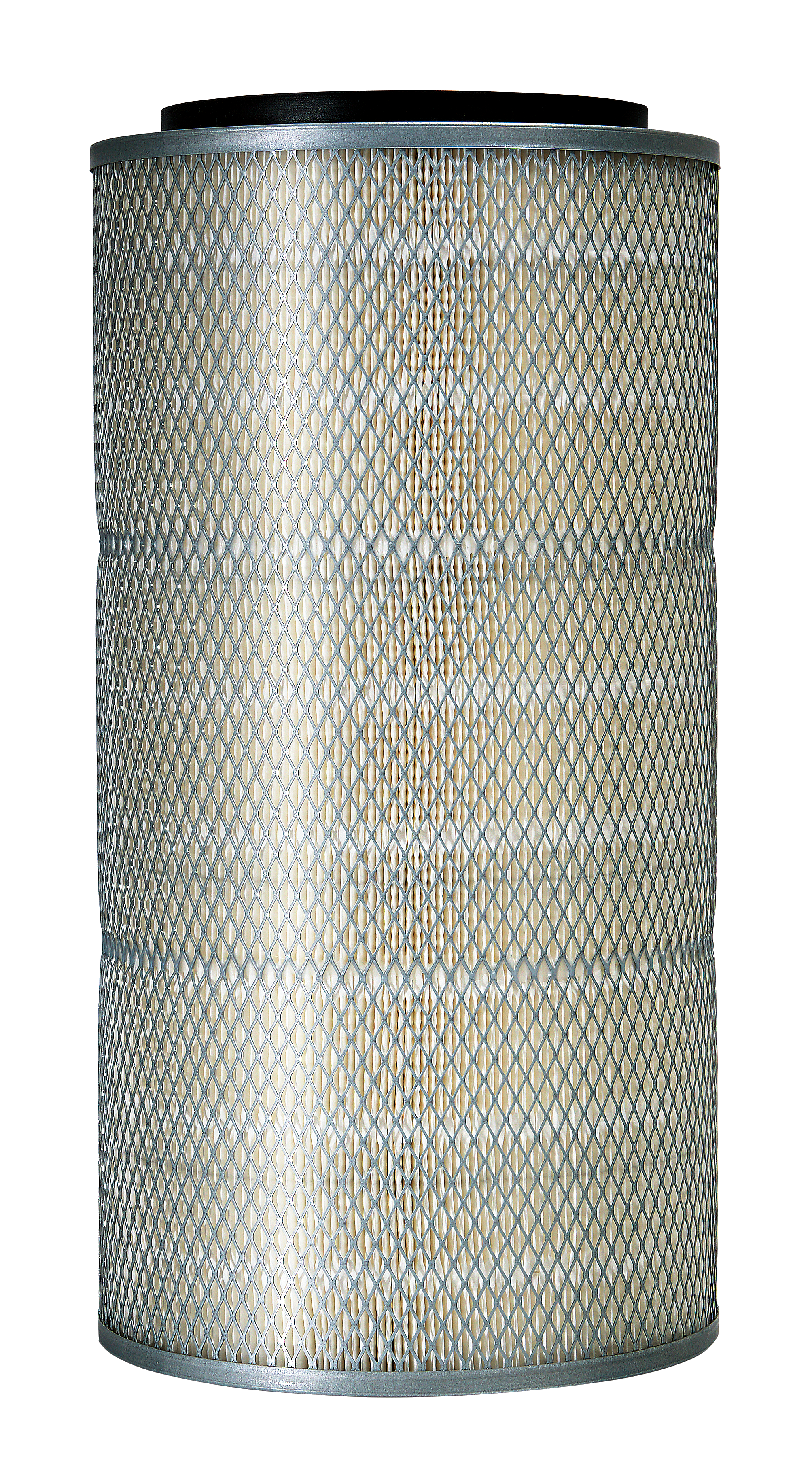 Informações do produto
Peça de manutenção otimizada para os respetivos motores FUSO Canter
Melhora a qualidade do ar e remove impurezas prejudiciais, utilizando um papel de grande superfície
Estanqueidade garantida e resistência às vibrações na caixa
Previne o desgaste dos êmbolos e a rápida deterioração do óleo
Aplicação no modelo
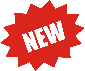 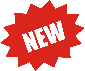 (antecessor)
3
Guarnição do travão
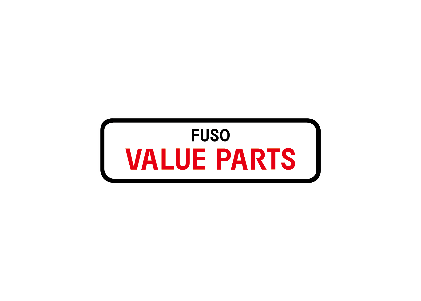 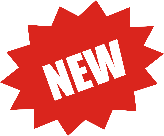 Informações do produto
Testado de acordo com os padrões FUSO para garantir a fiabilidade e segurança do condutor, mesmo durante a travagem em declives
Excelente emparelhamento de fricção em combinação com Discos de travão genuínos da FUSO
Fornecido como kit completo com peças da mesma família para fácil instalação
A guarnição do travão cumpre a norma europeia ECE-R13
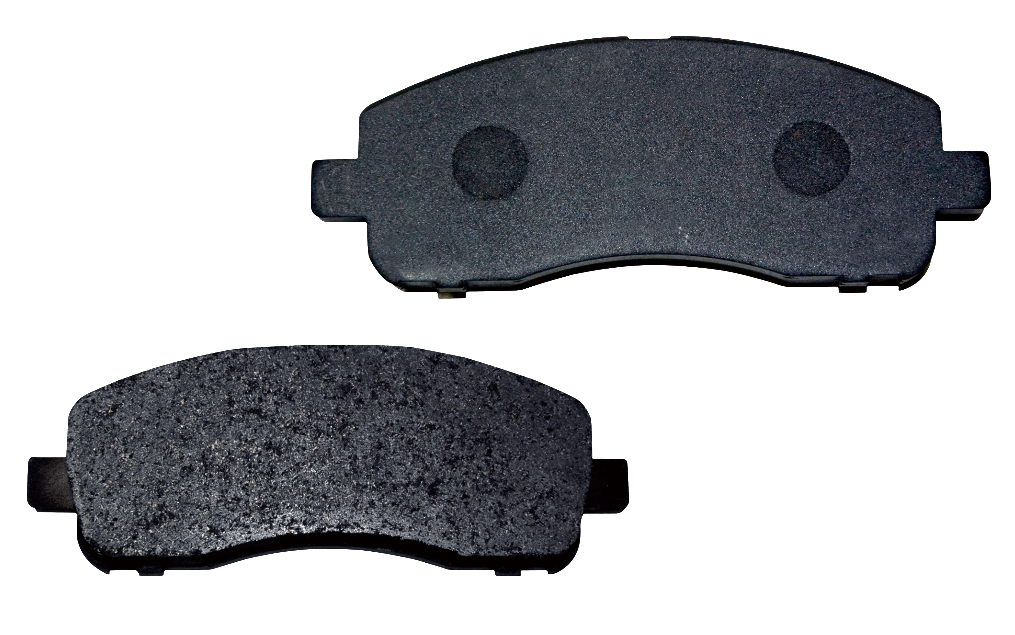 Aplicação no modelo
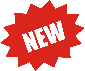 4
Correia trapezoidal
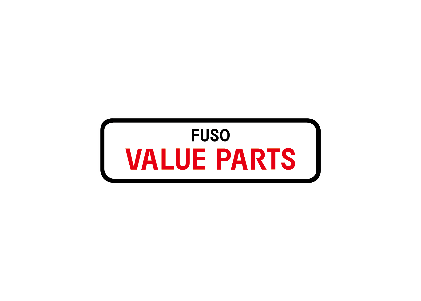 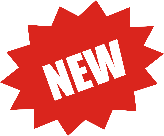 Informações do produto
Concebida para corresponder ao formato dos veículos FUSO Canter
Qualidade do produto rigorosamente verificada pelos engenheiros da FUSO
Desenvolvida para garantir uma alta fiabilidade e sem sobreaquecimento do motor
A sua superfície garante uma excelente aderência ao piso, mesmo sob condições extremas
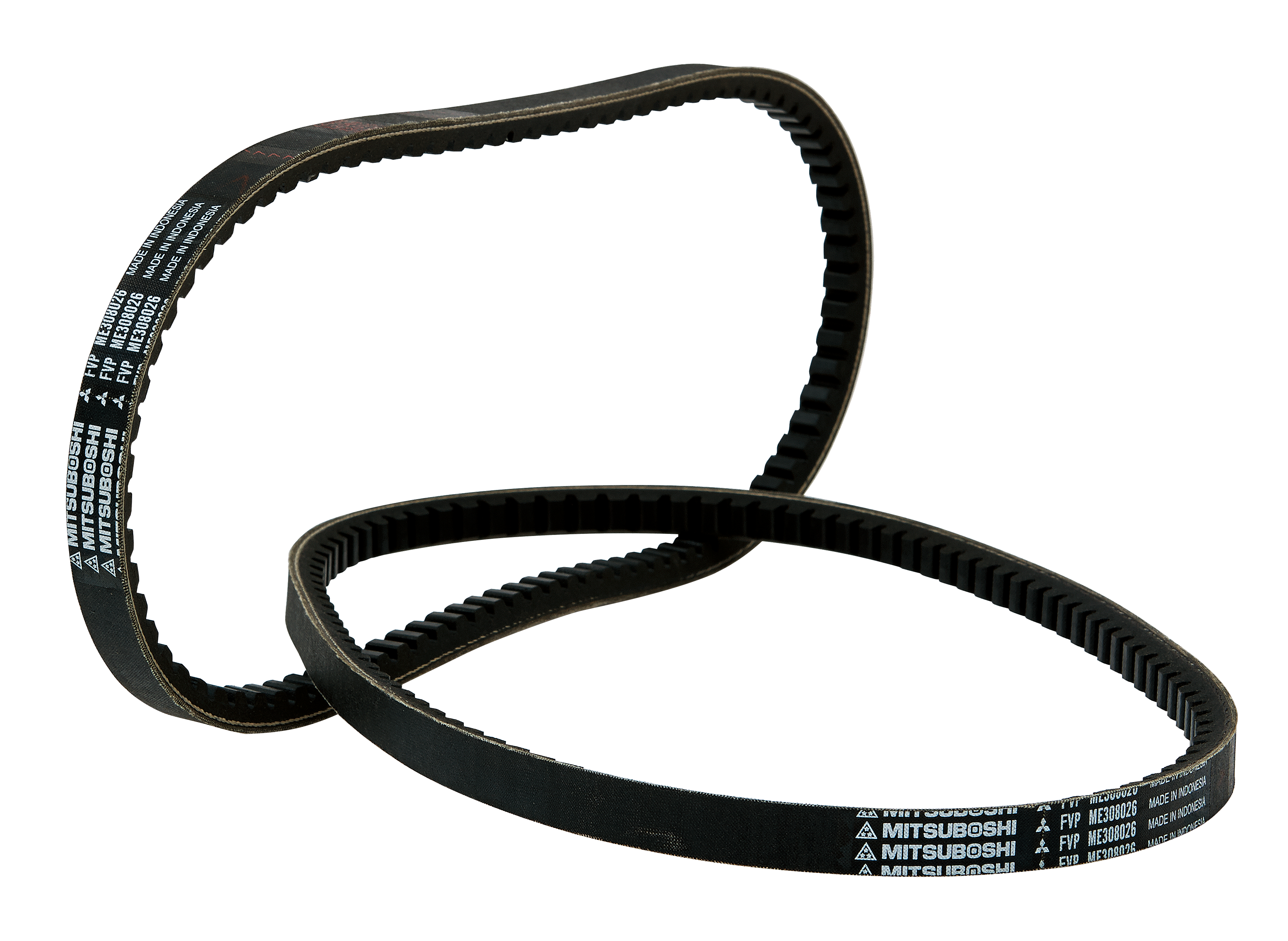 Aplicação no modelo
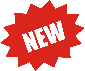 (antecessor)
5
Lâmpada 
incandescente
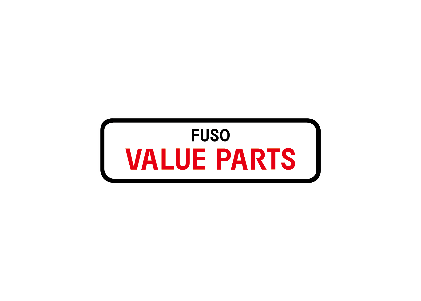 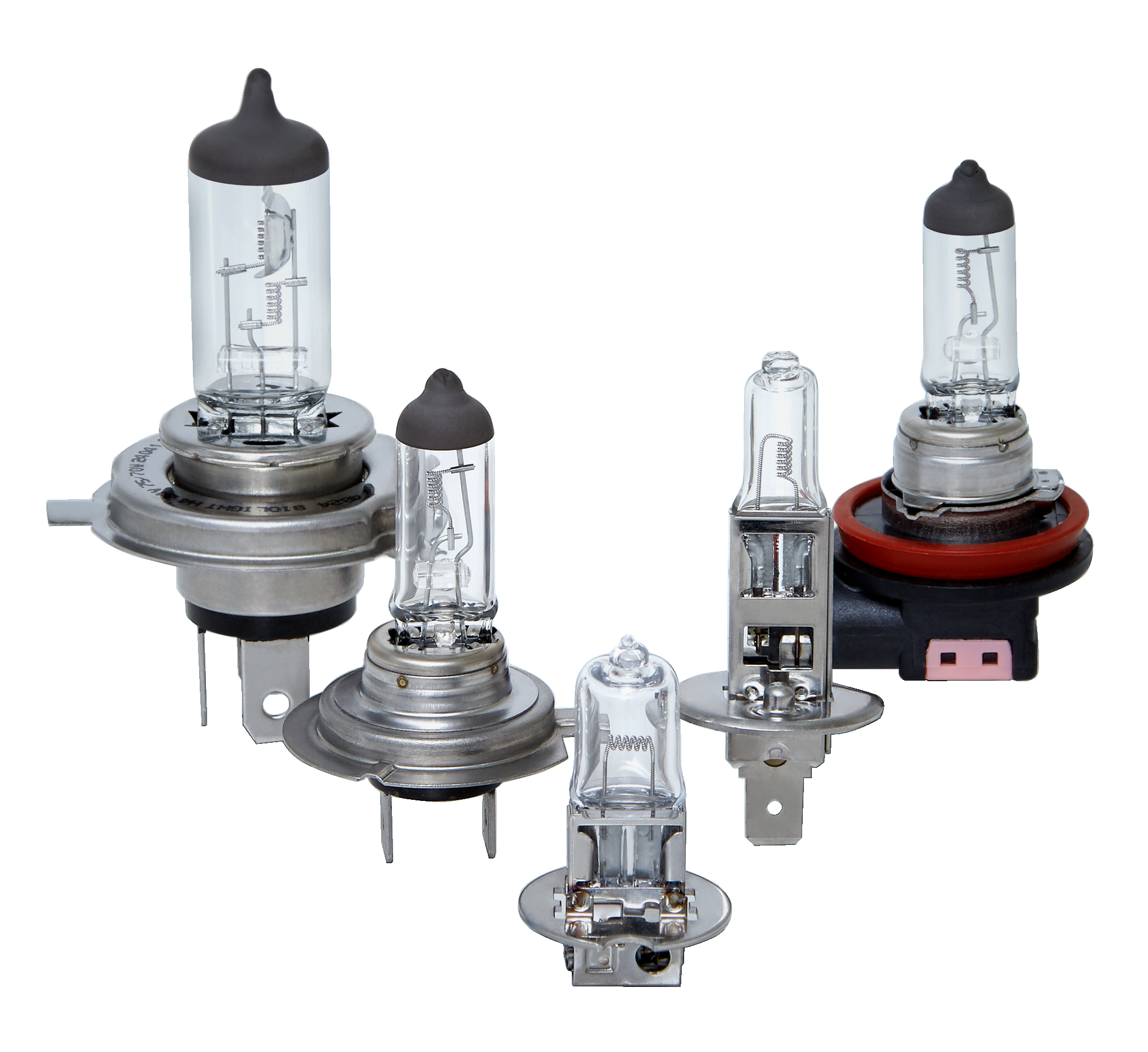 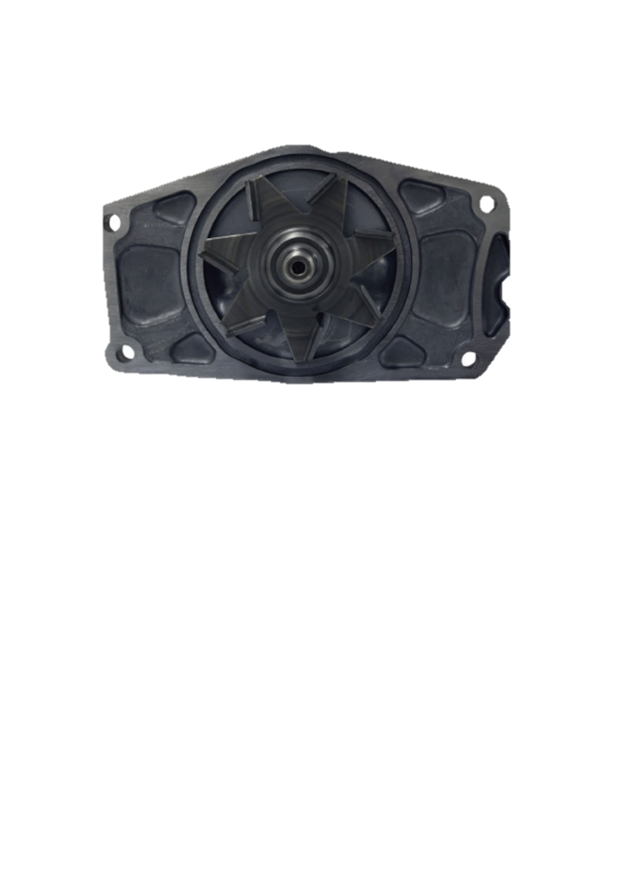 Bomba de água
6
Escova do 
limpa-vidros
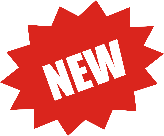 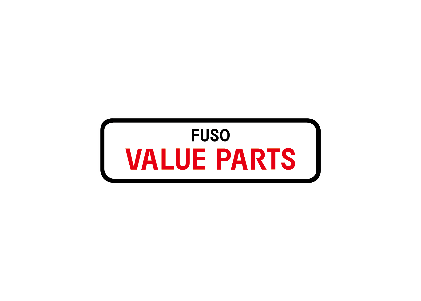 Informações do produto
Nenhuma solução "universal" comparada com várias ofertas de mercado
Desenvolvida para corresponder com precisão ao formato e curvatura de todos os para-brisas dos veículos FUSO Canter:
500 mm – Cabina Standard
530 mm – Cabina Comfort
Aplicável ao Canter TB, TD & TF
Garante a máxima visibilidade graças ao menor ruído durante a utilização
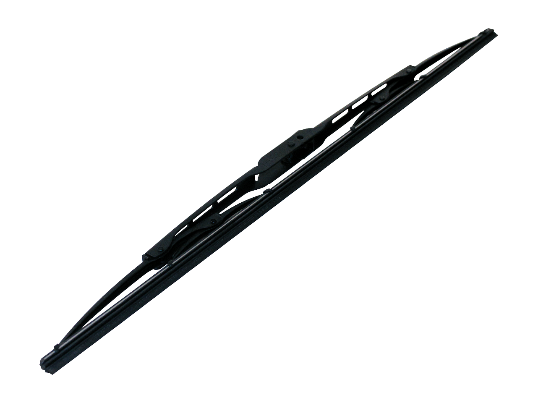 Aplicação no modelo
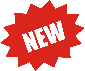 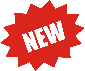 (antecessor)
7
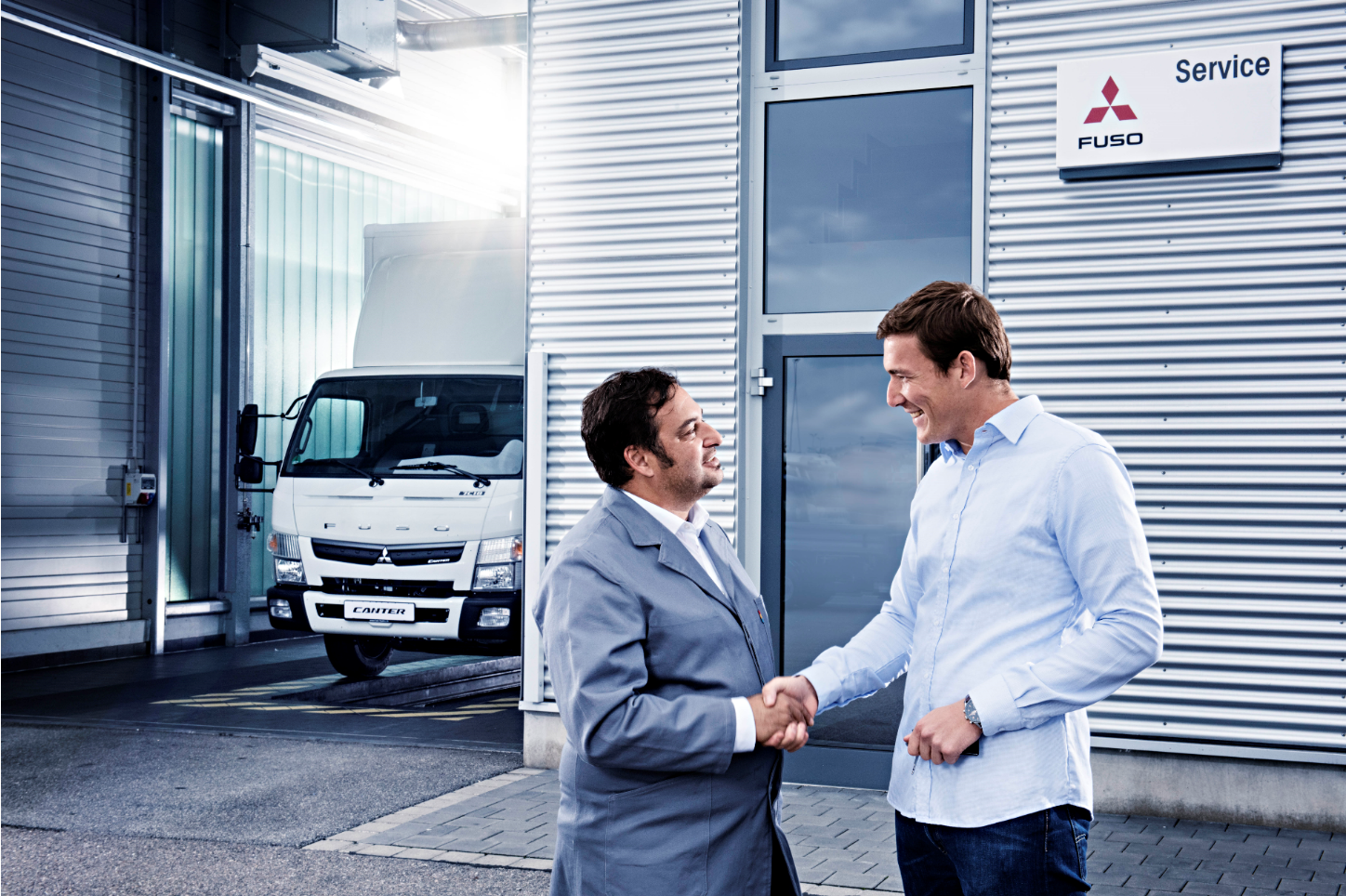 FUSO – Uma marca do grupo Daimler
Prestador: Daimler Truck AG, Mercedesstraße 120, 70372 Stuttgart, Germany

www.fuso-trucks.com